LE BARBIER DE SÉVILLE
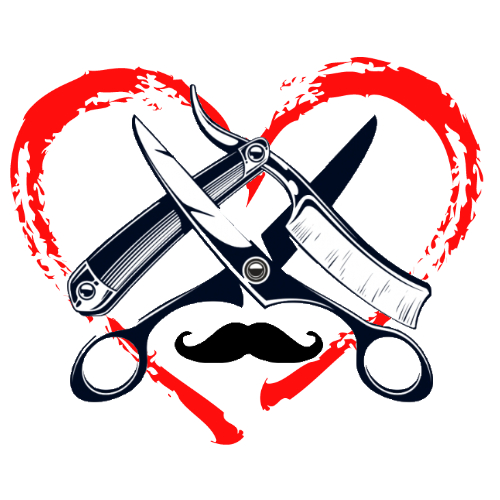 Pierre-Augustin Caron de BEAUMARCHAIS
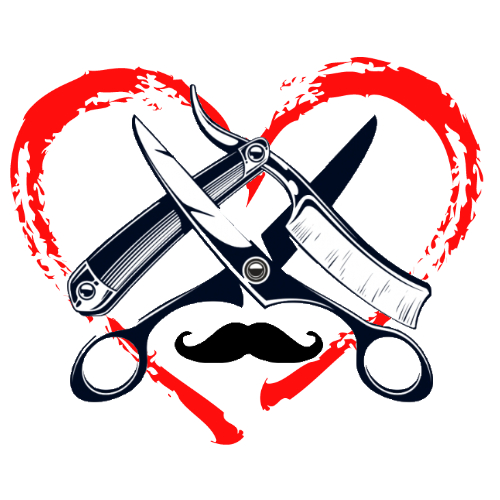 Activité 2, CORRIGÉ
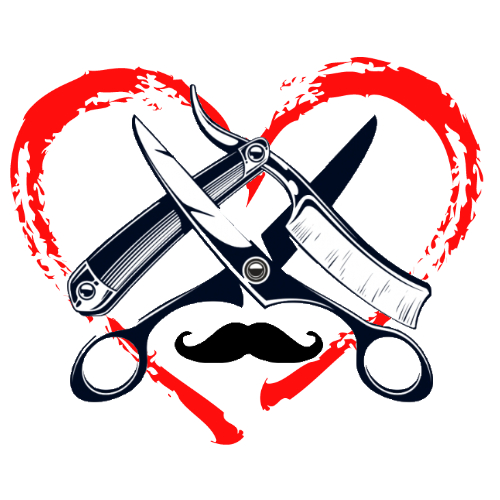 Activité 2, CORRIGÉ
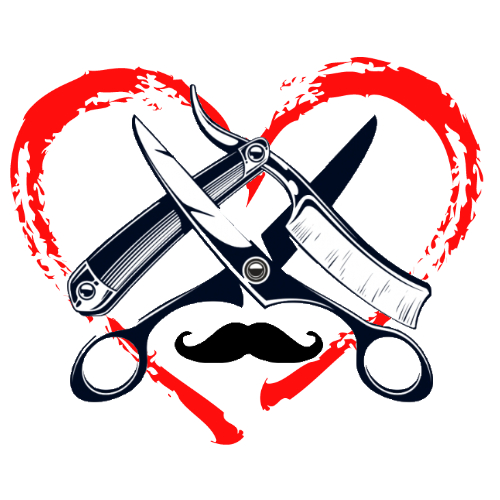 Activité 2, CORRIGÉ
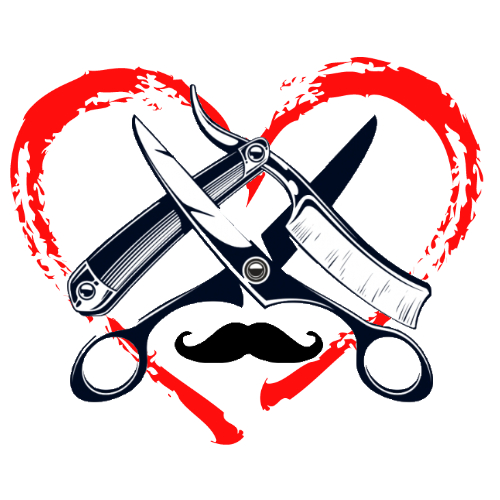 Activité 2, CORRIGÉ
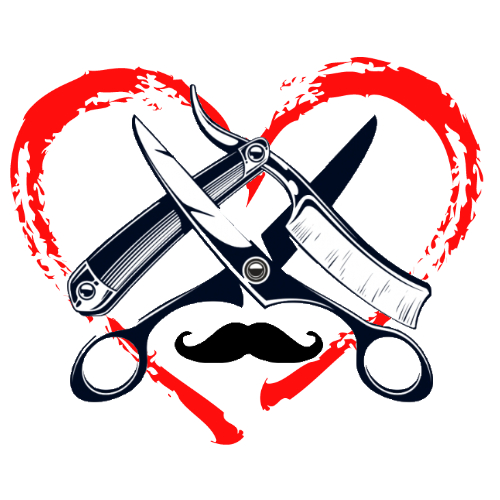 Activité 2, CORRIGÉ
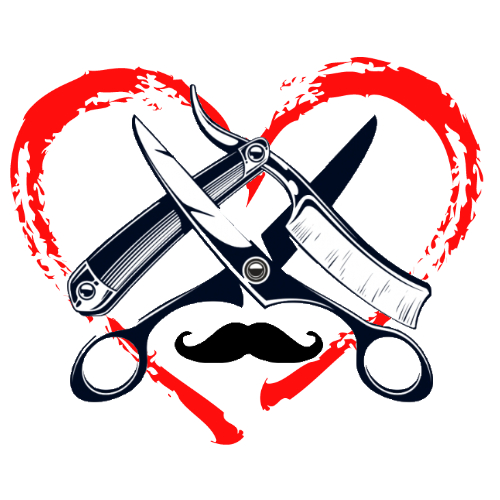 Activité 2, CORRIGÉ
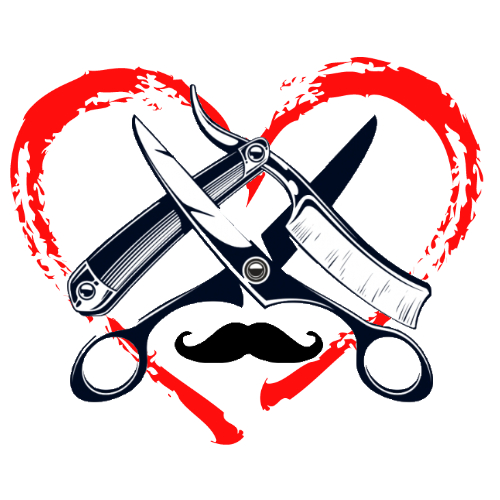 Activité 2, CORRIGÉ
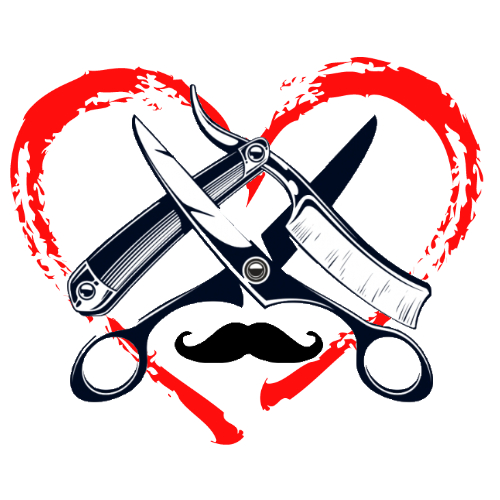 Activité 2, CORRIGÉ
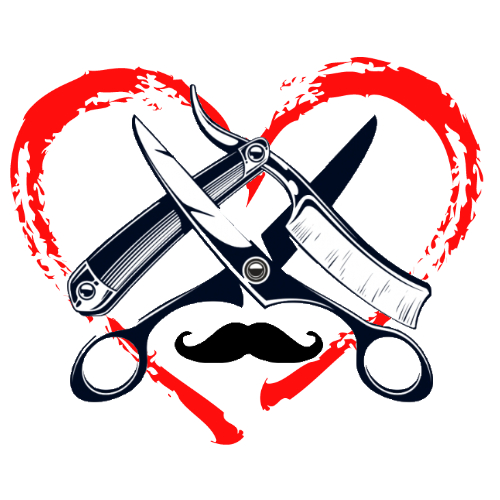 Activité 2, CORRIGÉ
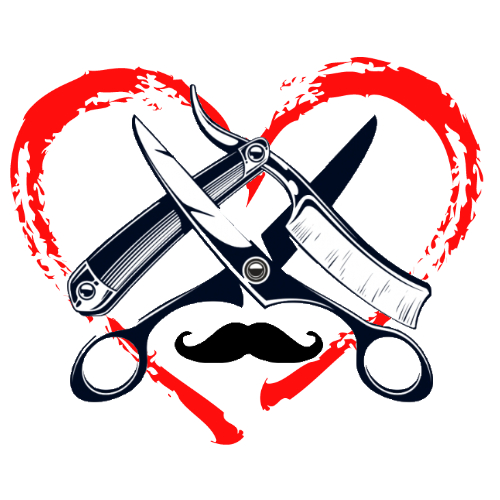 Activité 2, CORRIGÉ
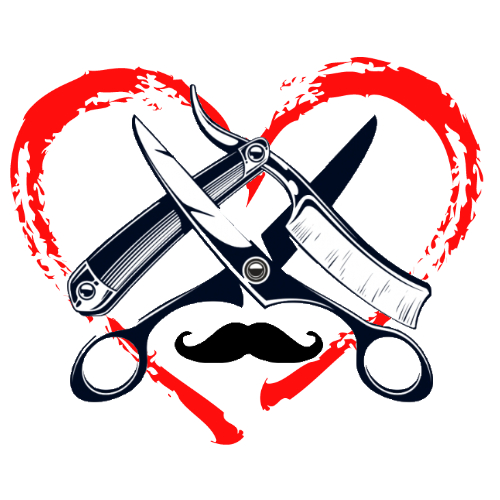 Activité 2, CORRIGÉ
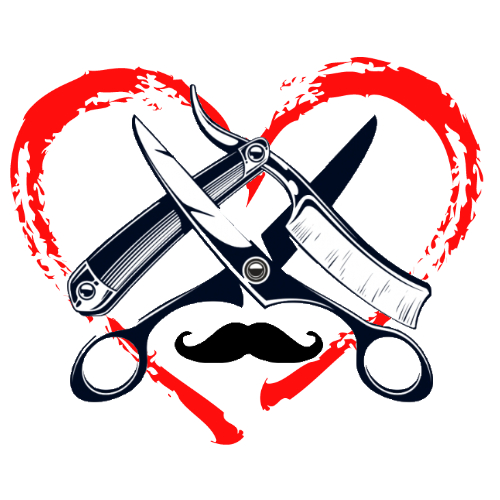 Activité 2, CORRIGÉ
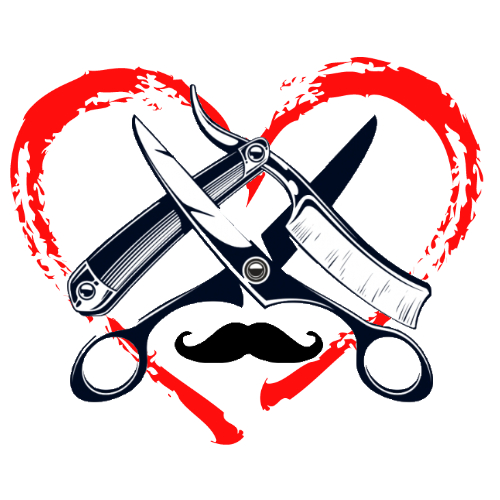 Activité 2, CORRIGÉ
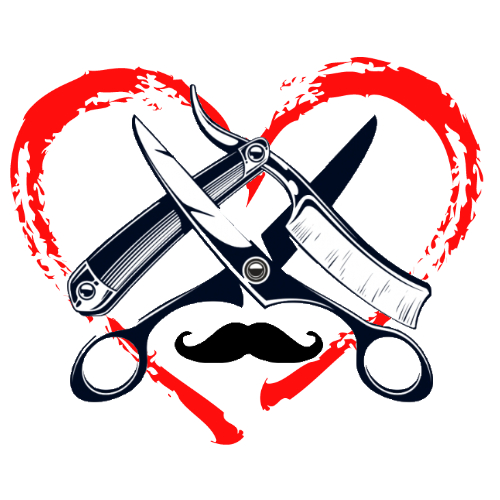 Activité 2, CORRIGÉ
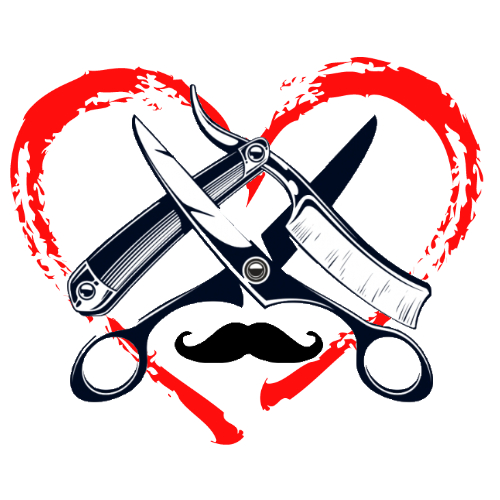 Activité 2, CORRIGÉ